Market niches for culturally meaningful seed in the Northeastern US: A seed value chain analysis to encourage accessibility
Claire Fischera, Chanda Robinson Banksb, Sally Burkea, Carina Isbella, Alexis Yamashitab, Bonnetta Adeebb, Eric Bishop-von-Wettberga, Daniel Tobina
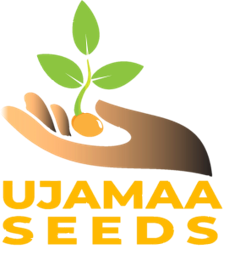 a University of Vermont
b Ujamaa Cooperative Farming Alliance
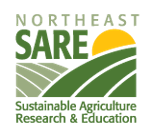 The 85th Annual Meeting of the Rural Sociology Society
August 5, 2023
University of Vermont
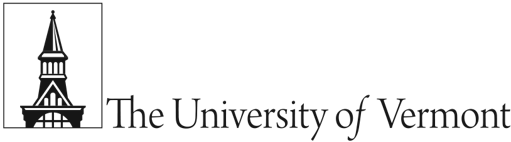 This material is based upon work supported by the National Institute of Food and Agriculture, U.S. Department of Agriculture, through the Northeast Sustainable Agriculture Research and Education program under subaward number LNE22-456R. Any opinions, findings, conclusions, or recommendations expressed in this publication are those of the author(s) and do not necessarily reflect the view of the U.S. Department of Agriculture.
[Speaker Notes: - Collaborative project with Ujamaa]
The Dominant Seed System
Just 9 species account for 67% of global crop production (FAO, 2010)
Crop homogenization disconnects communities from culturally important seeds and food, threatening seed and food sovereignty  (McGuire & Sperling, 2011)
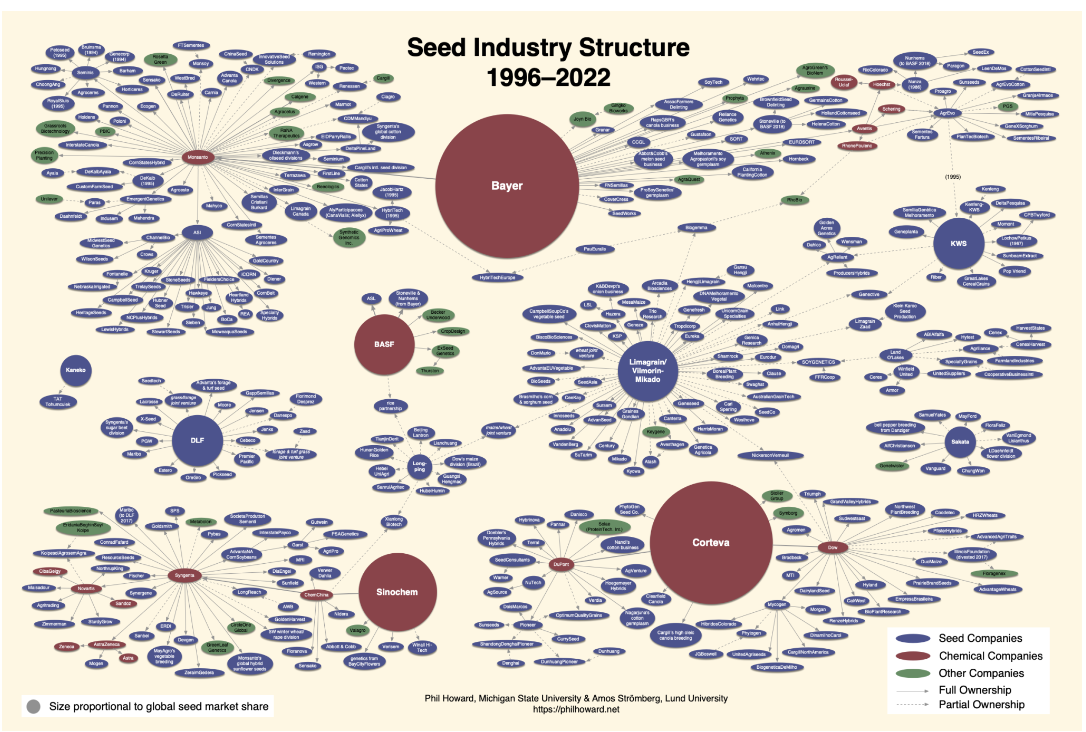 [Speaker Notes: The dominant global seed system is one marked by market consolidation and a concentration of power, with just 4 firms having a majority market control 
there have been vast environmental and social ramifications of this consolidation
The FAO has declared the decline in global plant diversity as one of the most serious issues facing the planet 
Just 9 species account for 67% of global crop production
This homogenization have disconnected communities from their culturally important foods and seeds, threatening seed sovereignty and undermining food security
The dominant seed system is failing to provide culturally meaningful seeds and foods]
Seed Systems: Formal and Informal
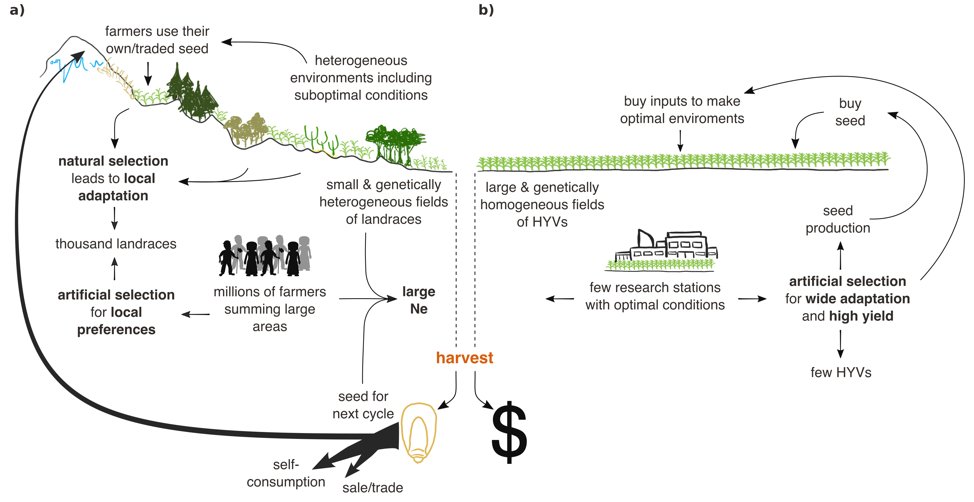 Informal
Formal
Figure Credit: A. Mastretta-Yanes
[Speaker Notes: Globally, there are both formal and informal seed systems present 
Formal seed systems are marked by institutional or private research and development and tend to focus on traits such as high yield and pesticide resistance, relying on formal markets for the sale distribution of seeds
Informal seed systems tend to focus on breeding seeds with a focus on local adaptation and use a wide array of networks, such as trade, gifting, and local markets for seed distribution, while also often saving some seed for personal use or continued breeding cycles 
Although, as shown on the previous slide, formal seed systems are dominant in power over the global market, informal seed systems are incredibly prevalent and account for up to 90% of seed movement in some regions 
As such, these informal systems supply a large portion of the seeds farmers are using and are responsible for the continued breeding efforts of many seed varieties, particularly those that are not used at an industrial scale]
Alternative Seed Systems
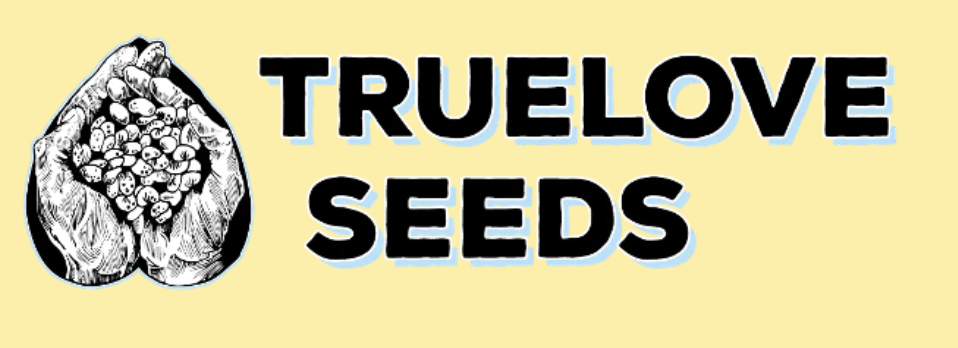 Utilize both market- and non-market-based approaches to integrate plural values and goals (beyond yield and profit) (Helicke, 2015; Soleri, 2018)
Seed keepers identify the importance of cultivating culturally meaningful (CM) seeds (Carolan, 2017)
The US lacks availability of CM seed for consumers and growers feel disconnected from market opportunities (Isbell et al., 2021; Mulugeta et al., 2021)
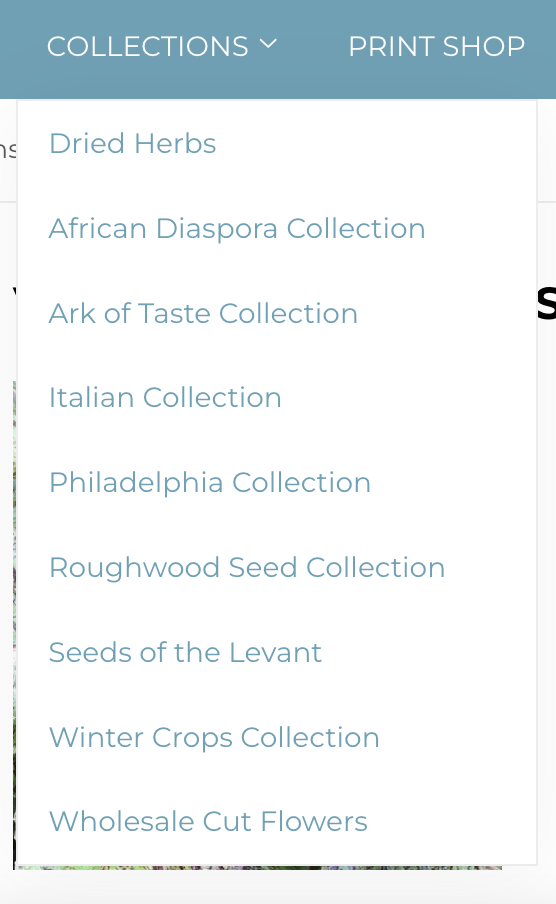 [Speaker Notes: Alternative seed systems can represent a blend of formal and informal seed systems, in which seeds are bred and distributed through both formal and informal channels 
In response to this consolidation and concentration of power in the dominant seed system, seedkeepers across the US have worked to increase seed sovereignty and reclaim power in the seed value chain, utilizing both market and non-market based approaches to integrate values beyond the scope of capital gain 
Culturally meaningful seeds are seeds that growers, customers, and the broader community identify as important to their own cultural identities 
Examples include Independent seed companies, community seed banks, seed libraries, participatory plant breeding 
Despite these efforts …. 
As such, there is a need to connect culturally meaningful seed growers and seed companies to market opportunities to make culturally meaningful seeds and food more widely available]
Value Chain Development (VCD)
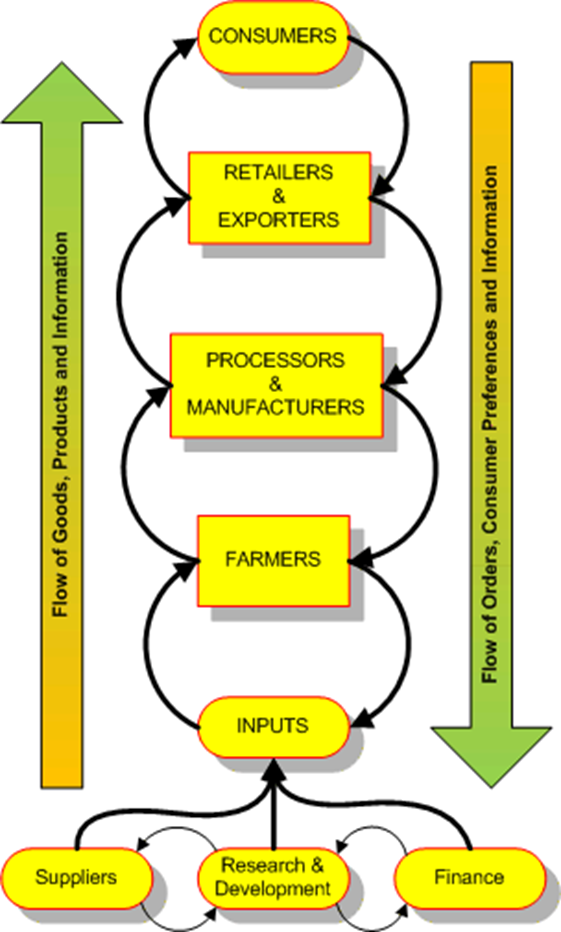 Value chains include all activities and stakeholders involved in bringing a product from production to consumption or disposal
Unequal access to market opportunities persists despite goals and rhetoric of inclusion (Minh & Osei-Amponsah, 2021; Kilelu et al., 2017 )
Pro-poor VCD seeks to increase opportunities for stakeholders that are excluded from value chains based on social or economic status (Ros-Tonen et al., 2019) 
Pro-poor VCD is one strategy to connect historically marginalized small-scale seedkeepers to market opportunities in the Global North (Donovan et al., 2021)
[Speaker Notes: - one way through which growers of CM seeds can be connected to market opportunities is through VCD 
- Unequal market access persists 
Research has found that market actors with more social, natural, and financial assets are better able to participate in value chains 
VCD is more often situated in the Global South, but the same principles can be applied in the Global North]
Seed Value Chain in the US
[Speaker Notes: Complex web of relations, rather than a linear relationship from seed grower to end users]
Ujamaa Cooperative Farming Alliance
[Speaker Notes: One group working to enhance access to CM seeds is]
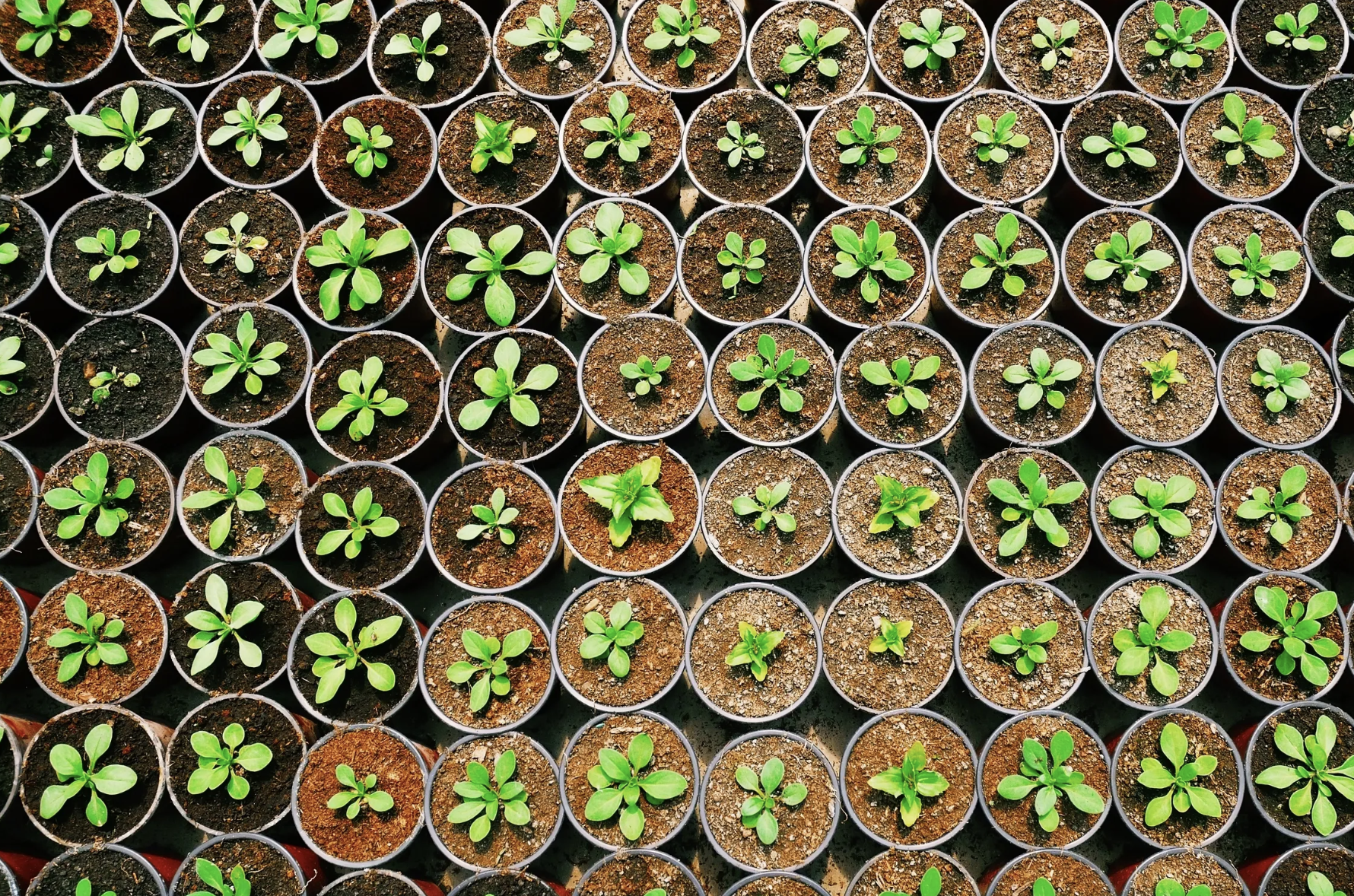 Research Questions
What are the opportunities to enhance access to culturally meaningful (CM) seeds across the Northeastern seed value chain (SVC)? 
What are barriers to enhancing access to CM seeds across the Northeastern SVC?
[Speaker Notes: - chanda]
Methods
Focus groups, each with a different seed value chain stakeholder group in the Northeastern US (n=31)​

Data coded and analyzed in Nvivo 12
Produce Wholesalers/Distributors
Seed Companies
Specialty Grocers
Ujamaa Growers
Famers/
Gardeners
Chefs/
Restaurants
n = 4
n = 4
n = 9
n = 4
n = 3
n = 7
(Green circles represent upstream stakeholder groups; orange circles represent downstream stakeholder groups)​
[Speaker Notes: - All data were collected and analyzed collaboratively with our Ujamaa partners]
Results: Opportunities
“You might not be able to grow something, you're not gonna grow plantains in Vermont, but there are some crops that would work in your environments if you did a little bit of seed work.”

“…you really can't have a local food program unless you have a local seed program”

“…it doesn't scare us to pay more for something, especially when it has the attributes and kind of that story behind it that make it a unique product. Like, we're more than happy to pay a little bit more, you know, to our grower, right, to our local farm partner, especially if we know it has an importance that we're able to transfer to a customer…”
Chef
Produce Wholesaler
Specialty Grocer
[Speaker Notes: In focus groups with stakeholders, several opportunities for strengthening the seed value chain for CM seeds were highlighted… for example,  
When discussing the possibility of collaboration between farmers and chefs in the Northeast to bring more crops into local cuisine, one chef noted… 
In conversation about the importance and possibility of a strong local food system, one produce wholesaler explained… 
When asked if they would be willing to pay a price premium for CM foods, one specialty grocer said…]
Results: Barriers
“And it feels extractive and just us stepping in. And there's some varieties that I don't think have ever been sold in a big seed company way, at least. And I definitely don't want [our seed company] to be the ones always bringing new varieties. Like, that to a market, feels exploitative and … not our place. … it's just tricky constantly.”

“…introducing people to these new [foods] and then helping them to figure out, "Okay, how do you actually use this thing?" And then beyond that, like, not just how do you use it, but how do you then integrate it in a meaningful way into the cooking that you do, the hosting that you do…”

“…you're pricing people out. There are people who could benefit most from [access to CM foods], who have a heritage legacy, historical legacy in not only growing it on this continent, but where they originated, can no longer purchase that particular product. There's something wrong with that.”
Seed Company representative
Ujamaa Grower
Farmer
[Speaker Notes: In addition to opportunities for increasing access to CM seeds, stakeholders raised concerns about the barriers for proliferating CM seed access, such as 
One seed company rep. expressed concern for extractive marketing practices, saying…
When discussing considerations for growing the market for CM seeds and foods, one Ujamaa seed grower noted… 
In a discussion about the current state of the CM seed and food market, specifically a need to increase connectivity between producers and consumers, one farmer explained …]
Discussion
Importance of maintaining the cultural stories attached to seeds and culturally sensitive marketing is a concern
Creating consumer familiarity with CM seeds and their products is necessary to increase market opportunities
Both seed keepers and downstream value chain stakeholders recognize the importance of CM seeds, but creating market opportunities that small-scale growers can take advantage of will require strengthening connectivity along the value chain
Seed keepers desire to grow CM seeds and make CM seeds and foods more widely accessible through channels supported by downstream stakeholders
There is a need for breeding CM seeds that are suited to grow in the Northeast climate
[Speaker Notes: Preliminary results provide insight to where opportunities and barriers to increase CM seed access exist 
Both seed keepers and downstream value chain stakeholders recognize the importance of CM seeds, but creating market opportunities that small-scale growers can take advantage of will require strengthening connectivity along the value chain, such that downstream stakeholders are able to appropriately market CM seeds and create a consumer base and seed keepers have reliable outlets through which to distribute their seeds and sustain their livelihoods]
Next Steps
Implications of Research
Northeast SVC stakeholder survey to be deployed in Fall 2023
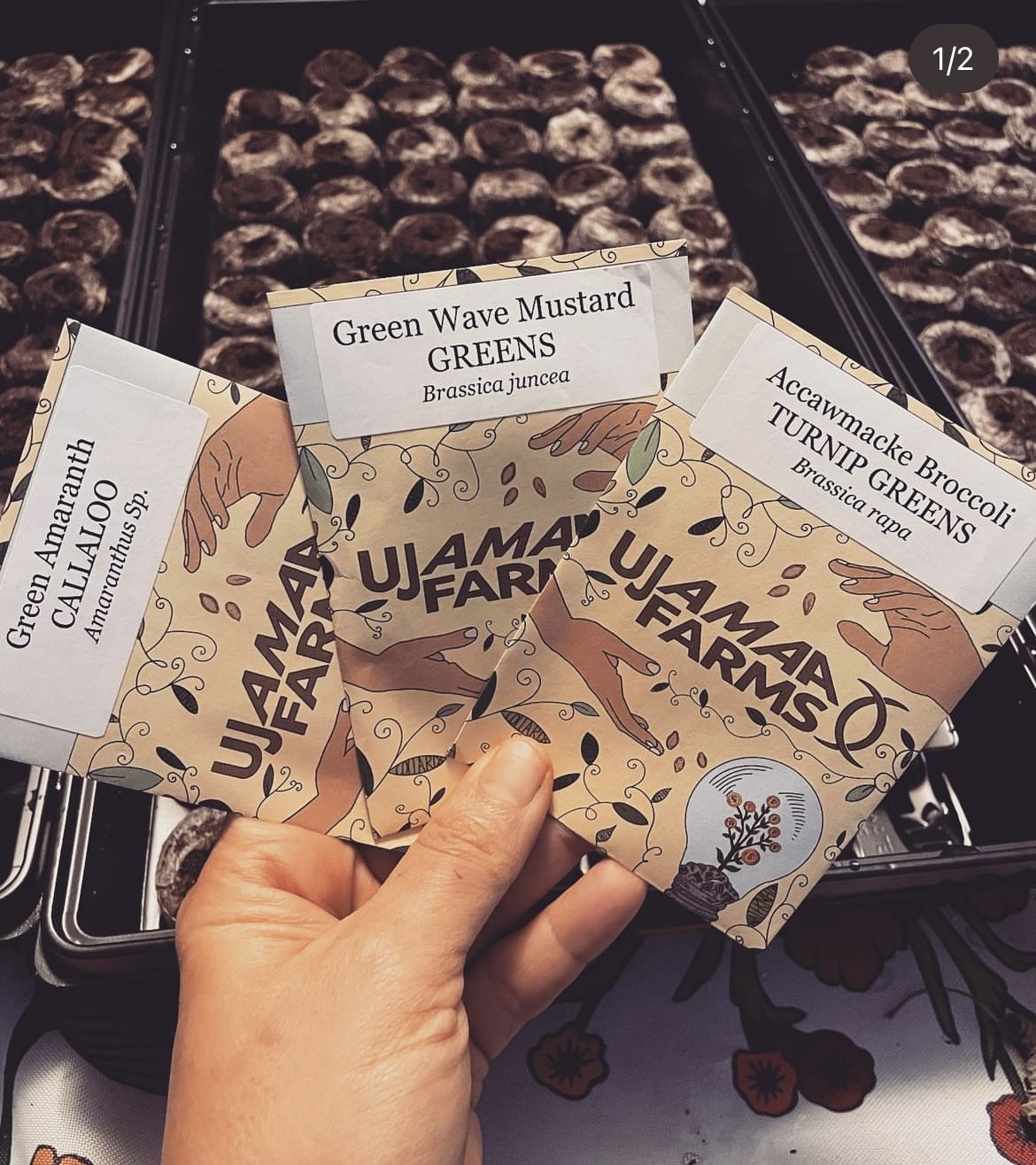 [Speaker Notes: - Alexis]
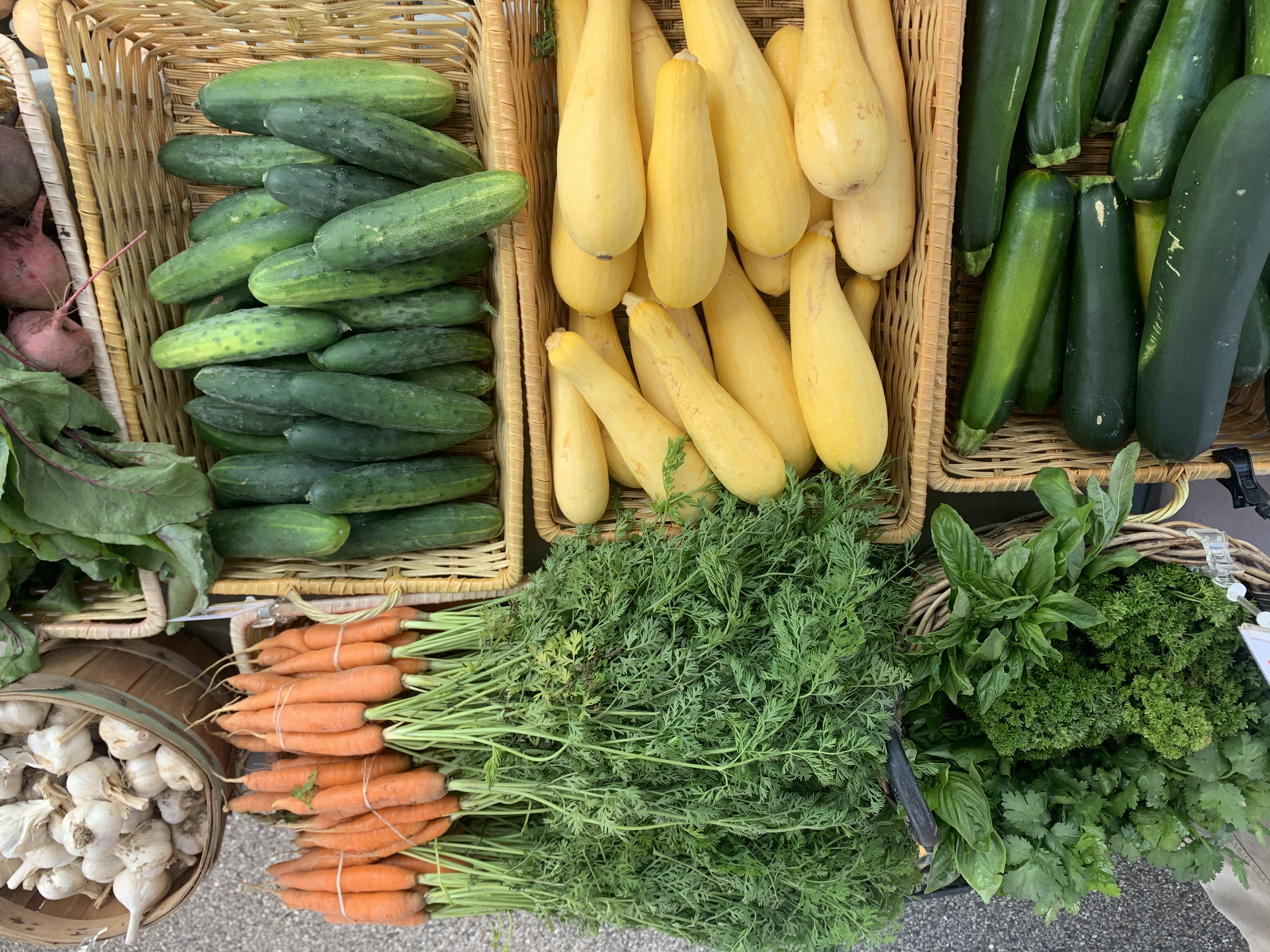 Thank you!
Please feel free to reach out with any additional questions or feedback at claire.fischer@uvm.edu
References
Carolan, M. S. (2007). Saving Seeds, Saving Culture: A Case Study of a Heritage Seed Bank. Society & Natural Resources, 20(8), 739–750. https://doi.org/10.1080/08941920601091345
FAO. Commission on Genetic Resources for Food and Agriculture (Ed.). (2010). The second report on the state of the world’s plant genetic resources for food and agriculture. Commission on Genetic Resources for Food and Agriculture, Food and Agriculture Organization of the United Nations.
Helicke, N. A. (2015). Seed exchange networks and food system resilience in the United States. Journal of Environmental Studies and Sciences, 5(4), 636–649. https://doi.org/10.1007/s13412-015-0346-5
Isbell, C., Tobin, D., & Reynolds, T. (2021). Motivations for maintaining crop diversity: Evidence from Vermont's seed systems. Ecological Economics, 189: 107138.
Kilelu, C., Klerkx, L., Omore, A., Baltenweck, I., Leeuwis, C., & Githinji, J. (2017). Value Chain Upgrading and the Inclusion of Smallholders in Markets: Reflections on Contributions of Multi-Stakeholder Processes in Dairy Development in Tanzania. The European Journal of Development Research, 29(5), 1102–1121. https://doi.org/10.1057/s41287-016-0074-z
McGuire, S., & Sperling, L. (2011). The links between food security and seed security: Facts and fiction that guide response. Development in Practice, 21(4–5), 493–508. https://doi.org/10.1080/09614524.2011.562485
Minh, T. T., & Osei‐Amponsah, C. (2021). Towards poor‐centred value chain for sustainable development: A conceptual framework. Sustainable Development, 29(6), 1223–1236. https://doi.org/10.1002/sd.2220
Ros-Tonen, M. A., Bitzer, V., Laven, A., Ollivier de Leth, D., Van Leynseele, Y., & Vos, A. (2019). Conceptualizing inclusiveness of smallholder value chain integration. Current Opinion in Environmental Sustainability, 41, 10–17. https://doi.org/10.1016/j.cosust.2019.08.006
Soleri, D. (2016). Civic seeds: New institutions for seed systems and communities—A 2016 survey of California seed libraries.
Strömberg, A. & Howard, P. (2023). Recent changes in the global seed industry and digital agriculture industries. Phillip H. Howard. https://philhoward.net/2023/01/04/seed-digital/
UCFA. Seed farming. UCFA. https://ujamaafarms.com/seed-farming
Isbell, C., Tobin, D., & Reynolds, T. (2021). Motivations for maintaining crop diversity: Evidence from Vermont's seed systems. Ecological Economics, 189: 107138.
Donovan, J., Rutsaert, P., Spielman, D., Shikuku, K. M., & Demont, M. (2021). Seed value chain development in the Global South: Key issues and new directions for public breeding programs. Outlook on Agriculture, 50(4), 366–377. https://doi.org/10.1177/00307270211059551
Mulugeta, M., Isbell, C., & Tobin, D. (n.d.). Northeast Organic Seed System (NOSS).